Krościenko nad Dunajcem14 – 23 lipca 2017
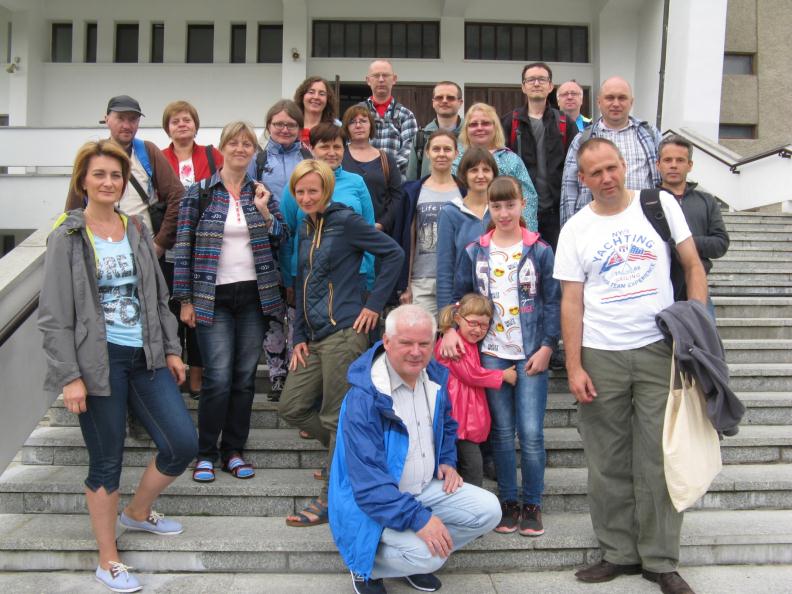 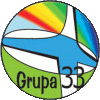 Grupa 33 i Przyjaciele wędrówka przez Pieniny, Beskid Sądecki i Gorce
Piątek, 14 lipca - przyjazd
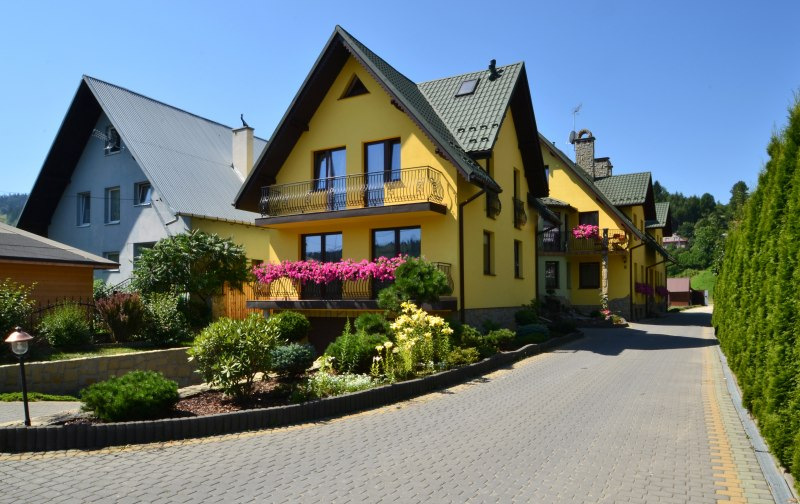 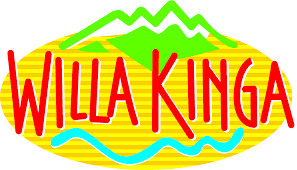 Sobota, 15 lipca – spacer po Krościenku śladami ks. Franciszka Blachnickiego
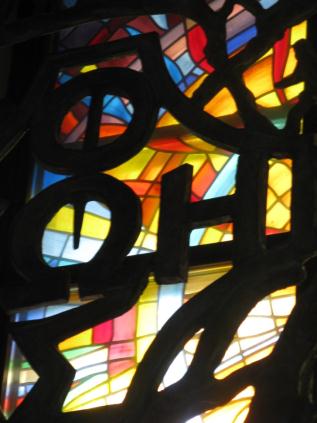 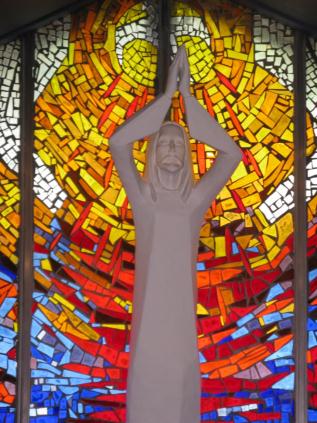 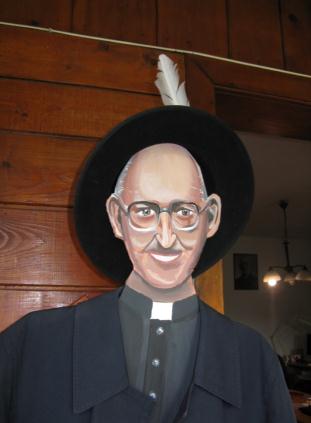 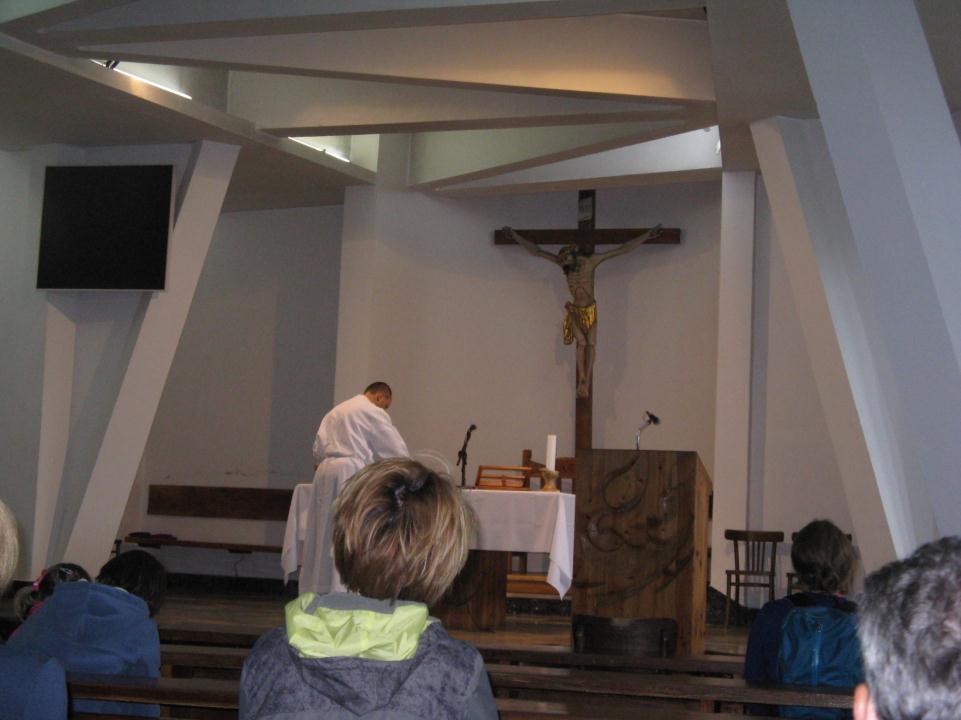 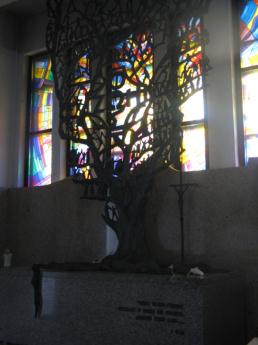 Msza Św. przy grobie Sługi Bożego
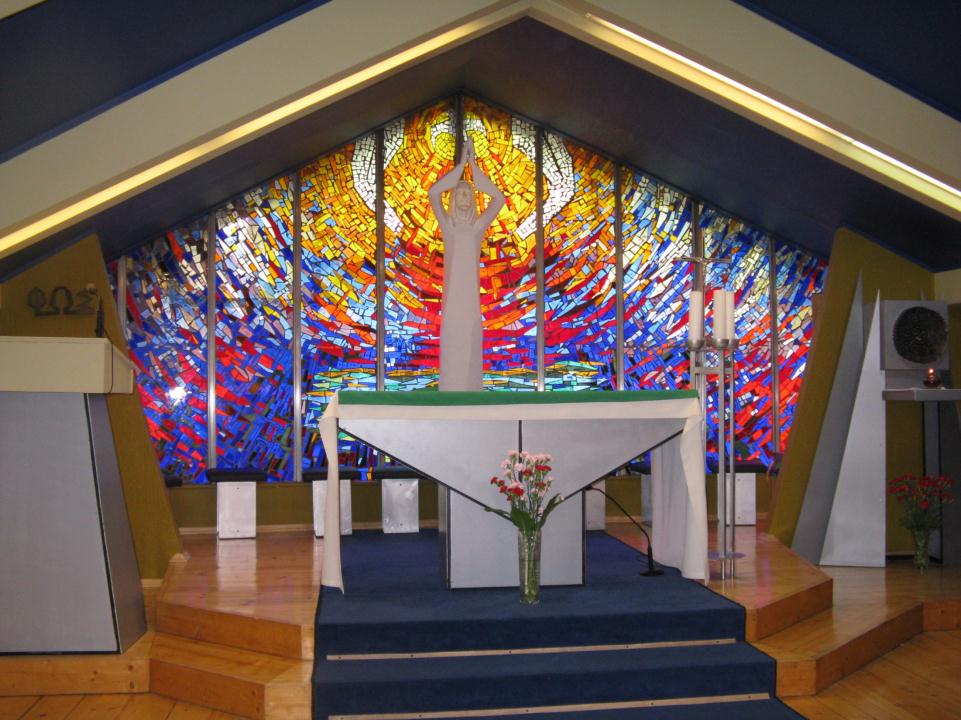 Kaplica Chrystusa Sługi
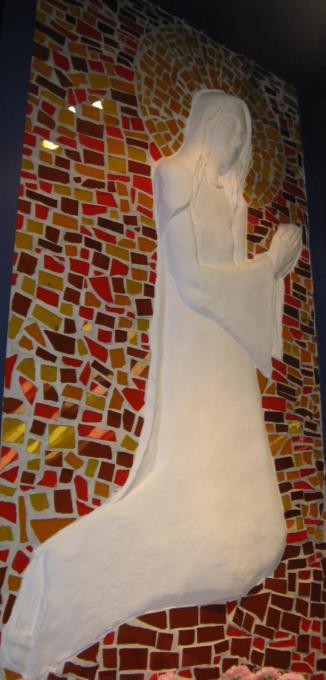 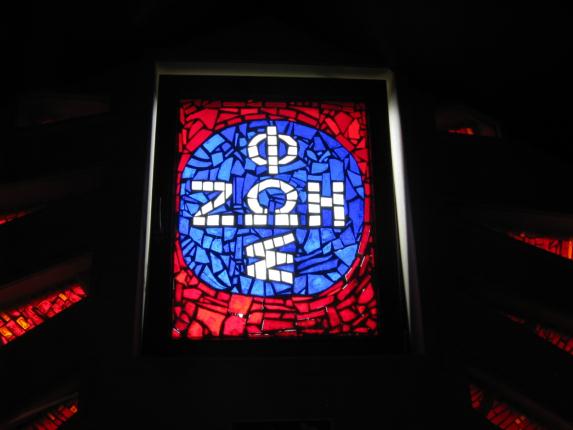 Kaplica Chrystusa Sługi na Kopiej Górce
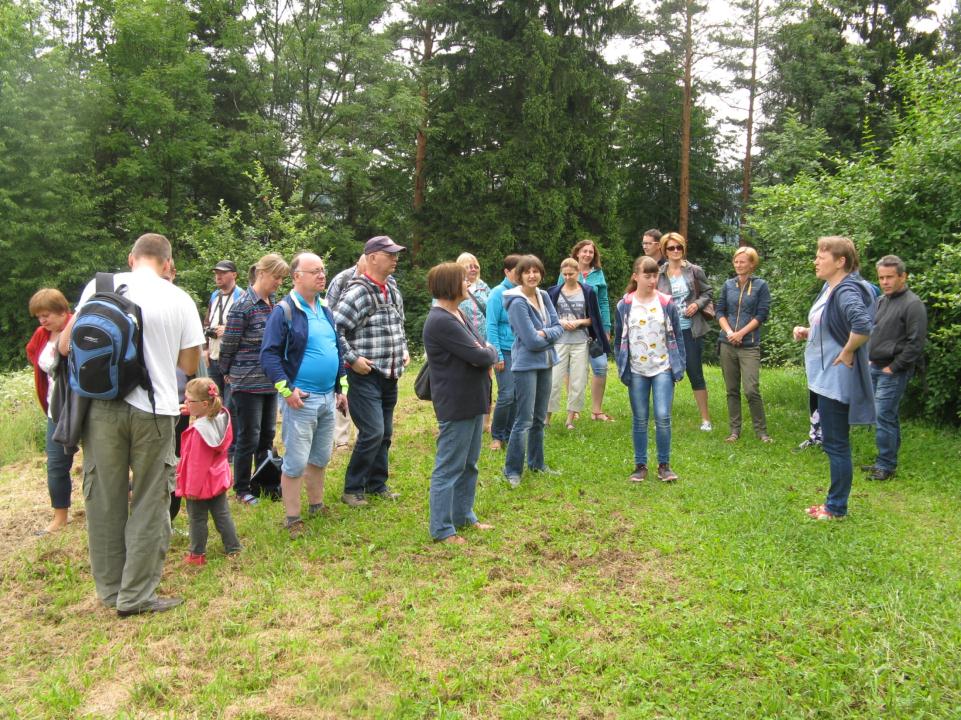 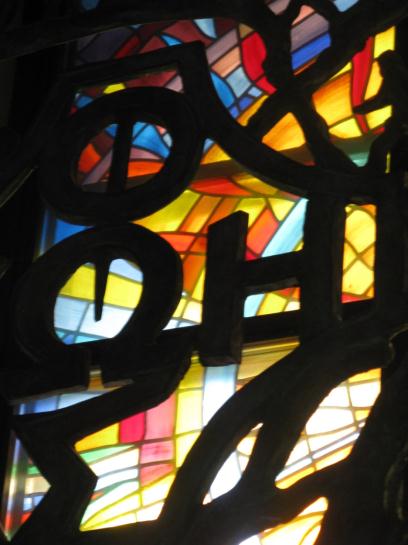 Na Kopiej Górce
Niedziela, 16 lipca – Drogą Pienińską, wzdłuż Dunajca do Czerwonego Klasztoru – 10 km
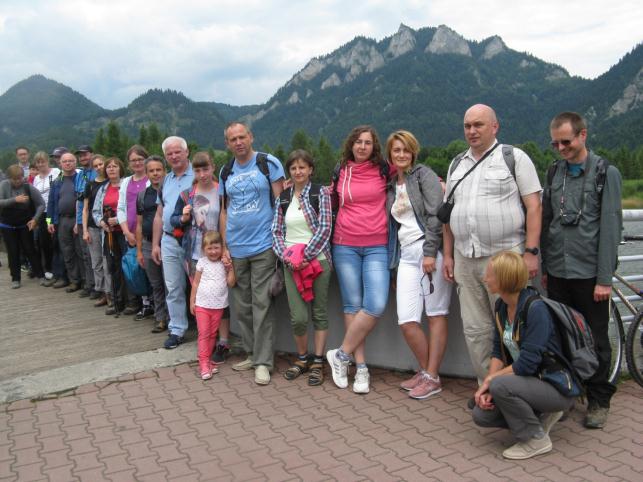 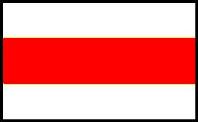 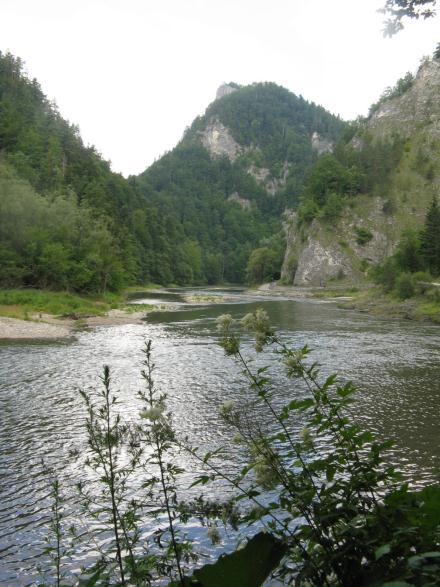 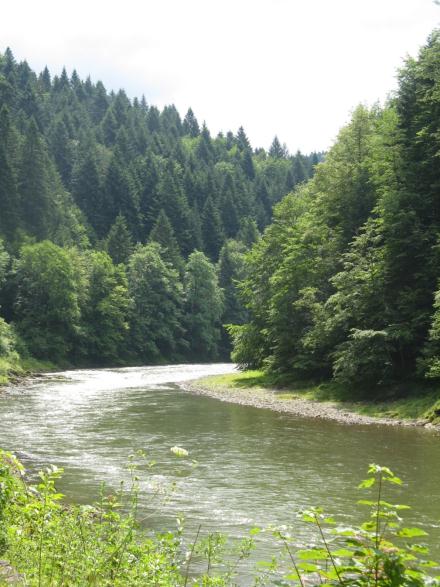 Przełom Dunajca
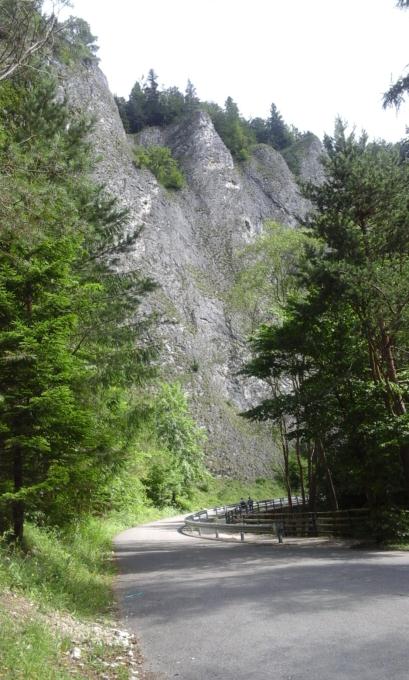 Zdjęcie Agatki
Droga Pienińska
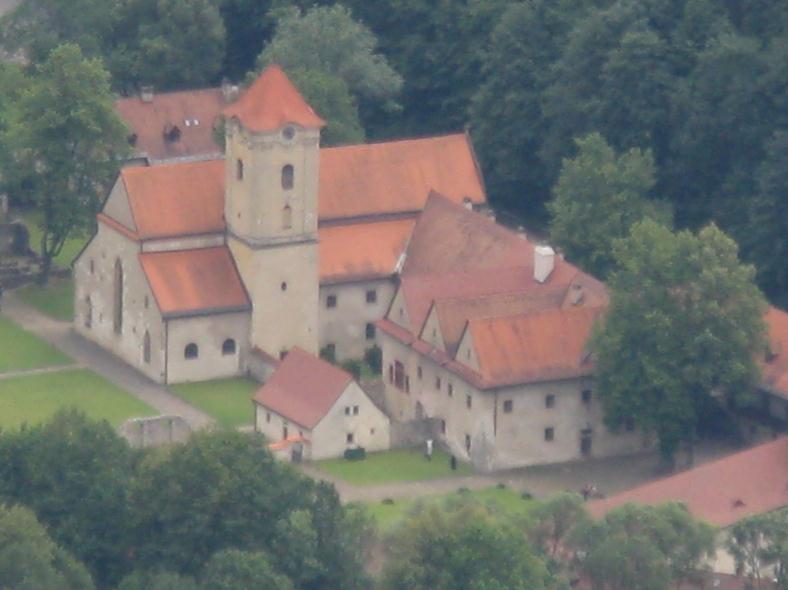 Czerwony Klasztor
12 Osób spływa Dunajcem do Krościenka
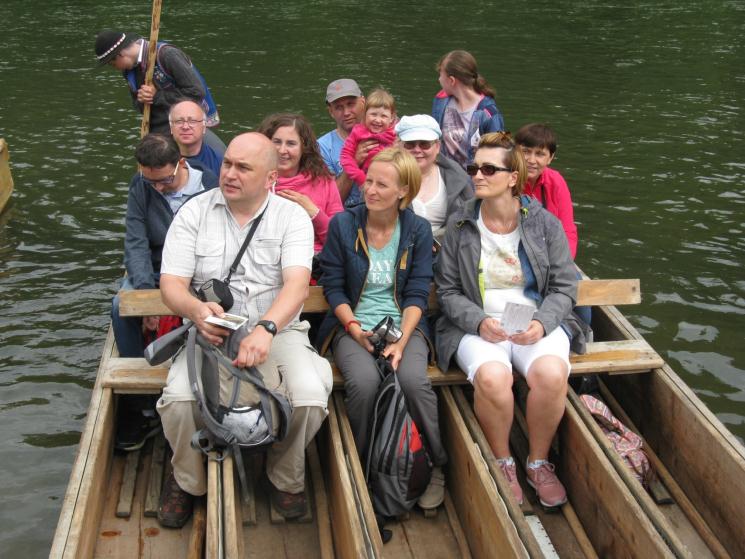 No to spływojcie…
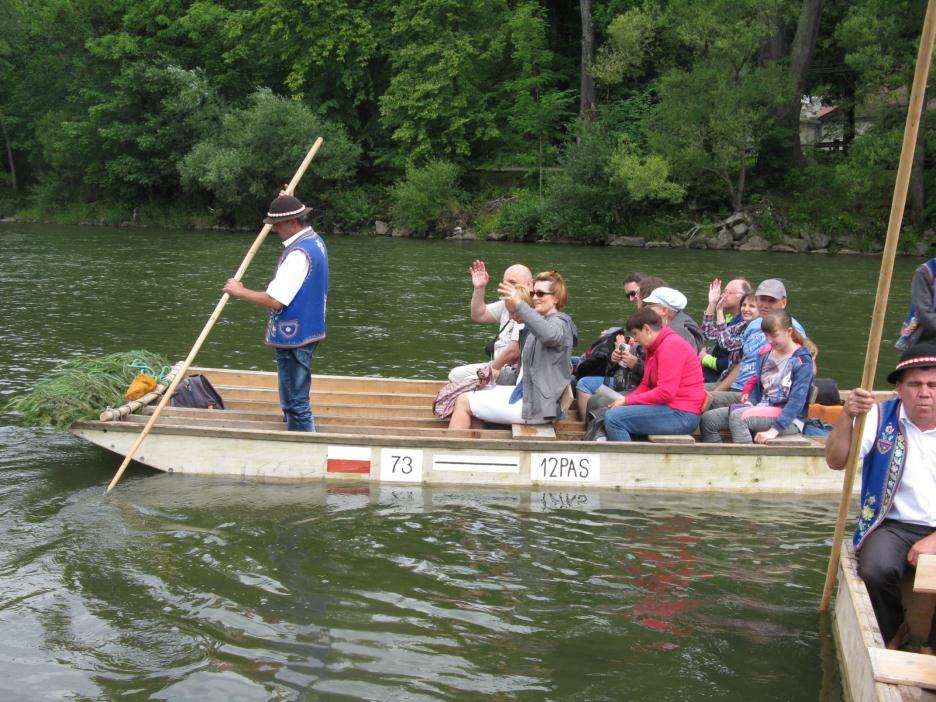 11 Osób idzie Wąwozem Sobczańskim do Przełęczy Chwała Bogu i do Krościenka
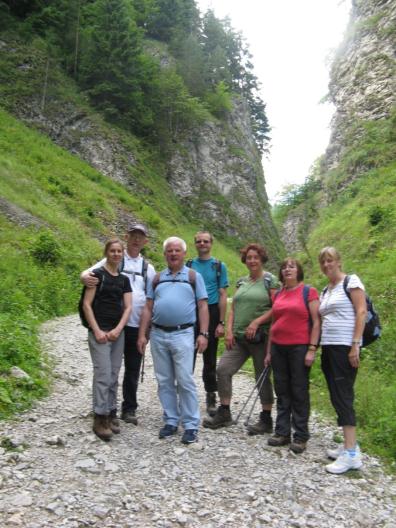 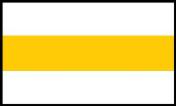 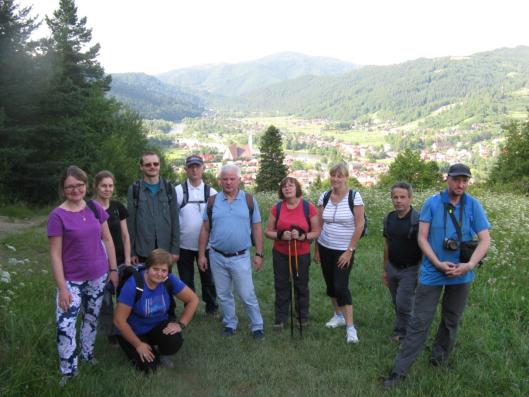 Józek i Julia w WąwozieSobczańskim
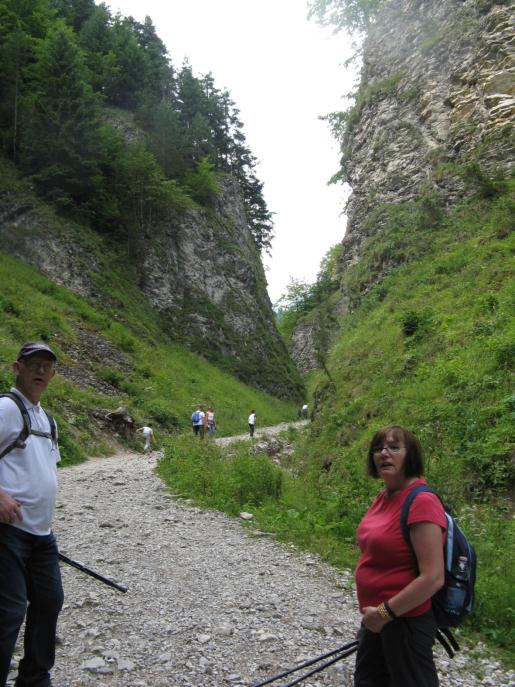 Poniedziałek, 17 lipca Pieniny Właściwe ok. 15 km; suma podejść ok. 850 m
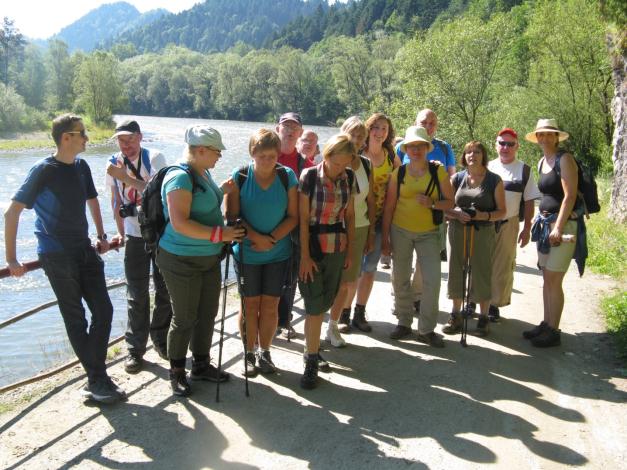 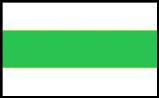 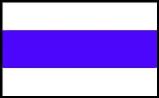 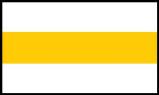 Z Krościenka na Sokolicę – zielonym;niebieskim przez między innymi Czertezik, Czerteź, Górę Zamkową na Trzy Korony: 982 m n.p.m.; żółtym z Przełęczy Szopka do Krościenka
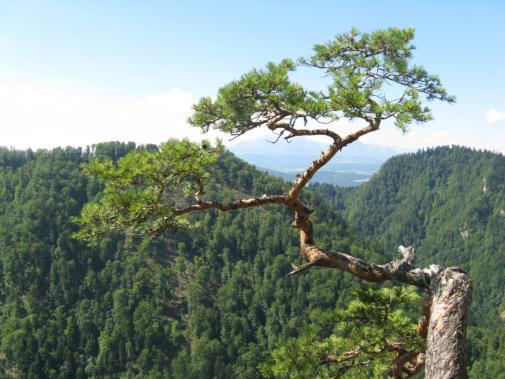 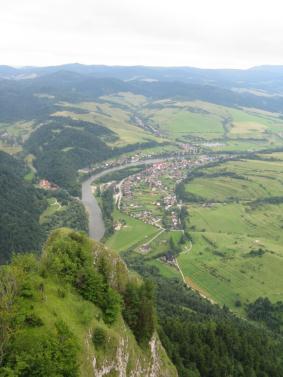 Ks. Janusz, Magda, Andrzej, Roksana i Milenkana Przełęczy Sosnów (pod Sokolicą)
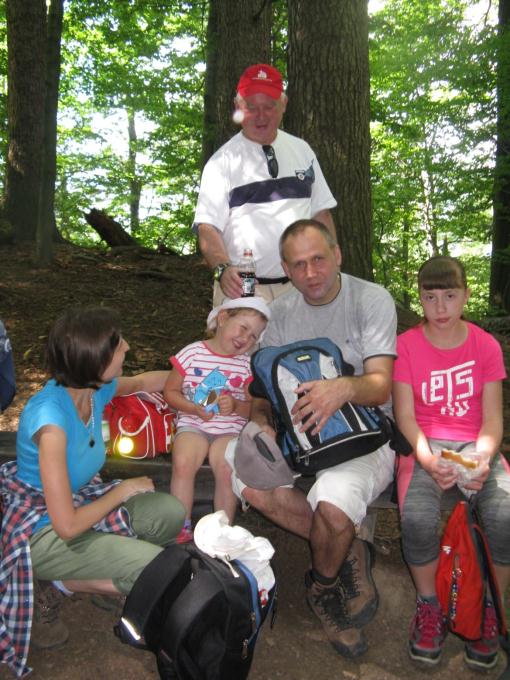 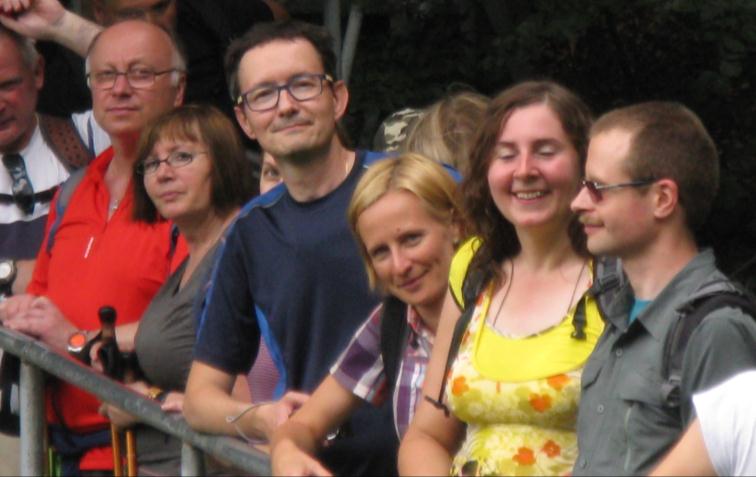 Franek, Julia, Darek, Dorotka, Jola i Piotr w oczekiwaniu na wejście na Okrąglicę
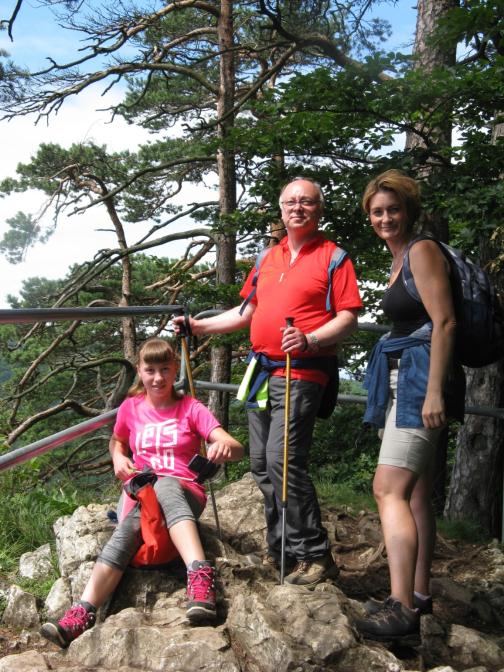 Roksana, Franek i Iwonkaw Pieninkach
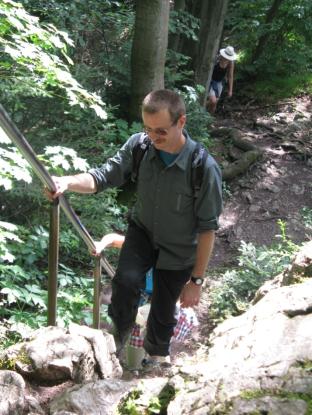 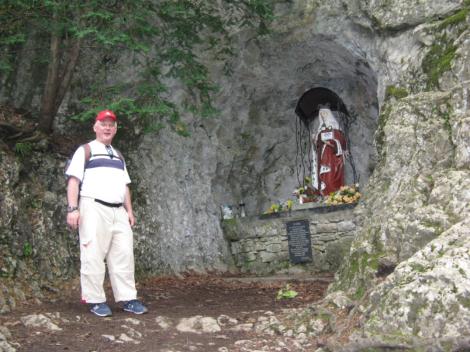 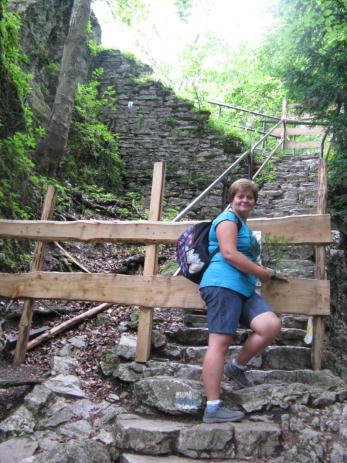 Gosia, Ks. Janusz i Piotr na Górze Zamkowej
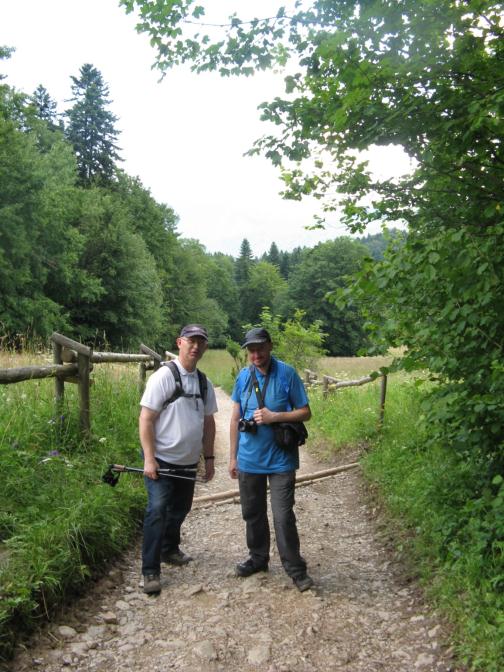 Robert i Józekna przełęczy Chwała Bogu - Szopka
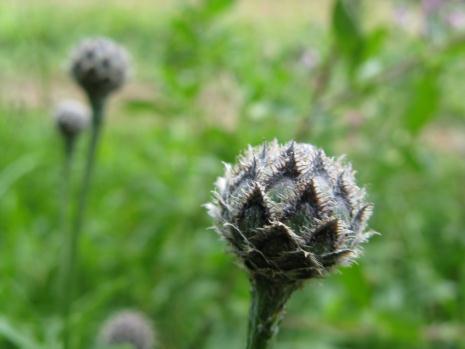 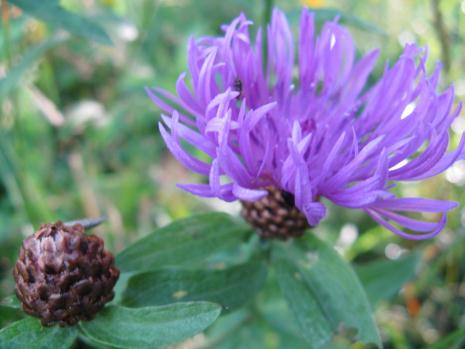 Ładne kwiatki
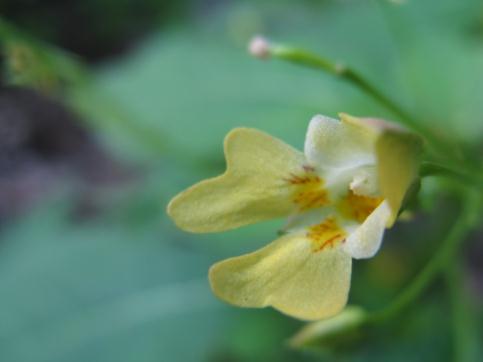 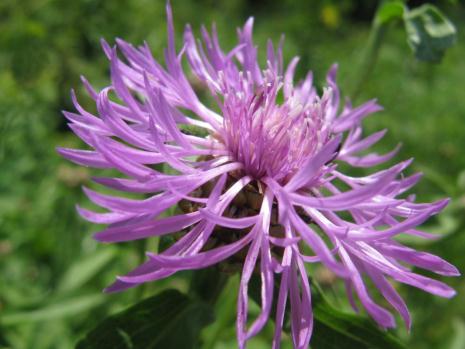 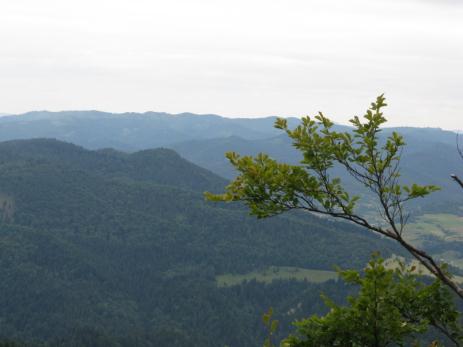 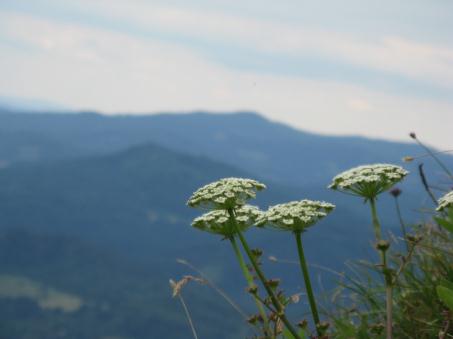 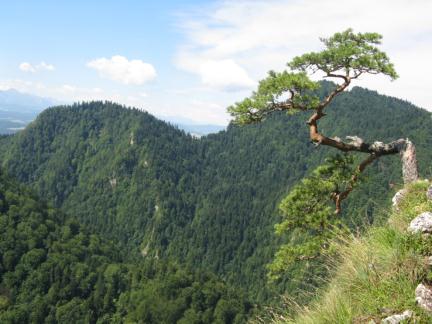 Widoczki z Sokolicy i Trzech Koron
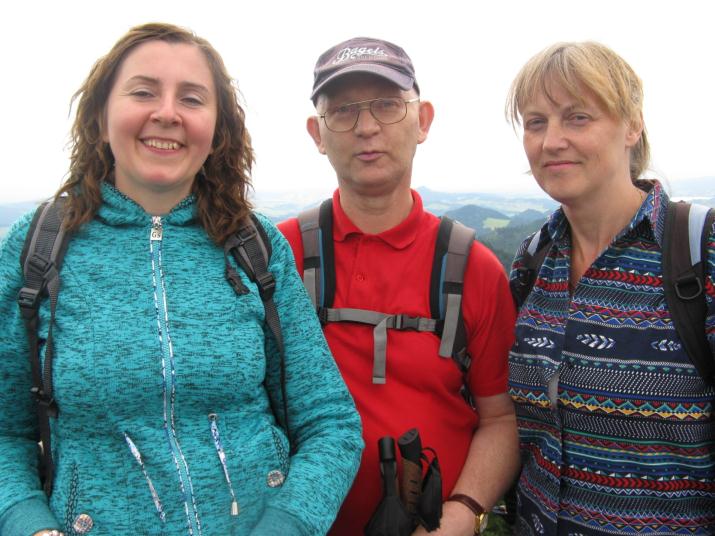 Jola, Józek i Beatkana szczycie Trzech Koron
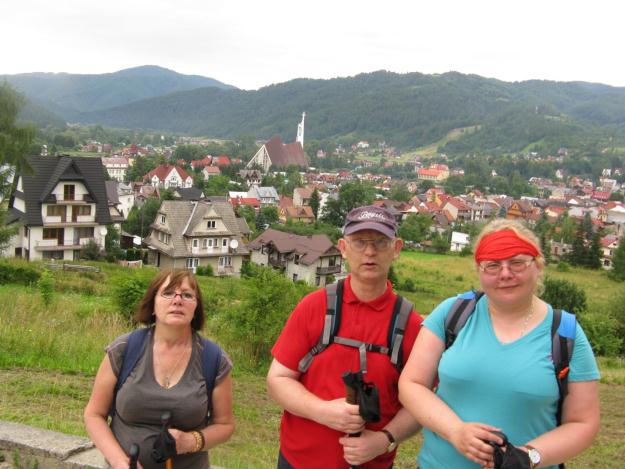 Julia, Józek i Agatkaz panoramą Krościenka nad Dunajcem
Wtorek, 18 lipca Beskid SądeckiDzwonkówka – 982 m n.p.m.
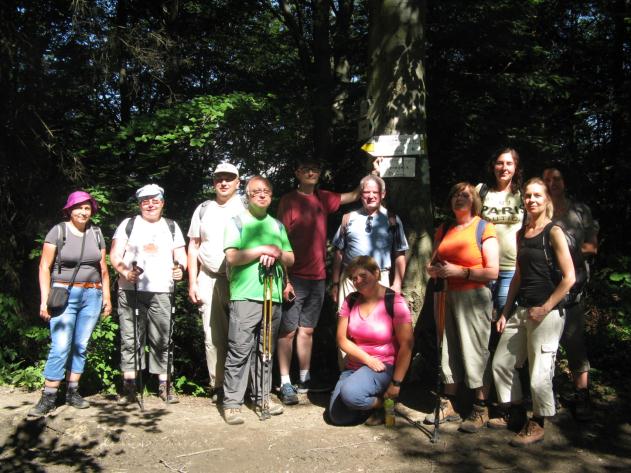 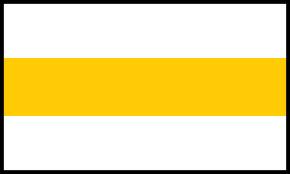 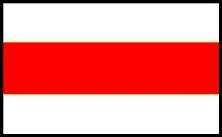 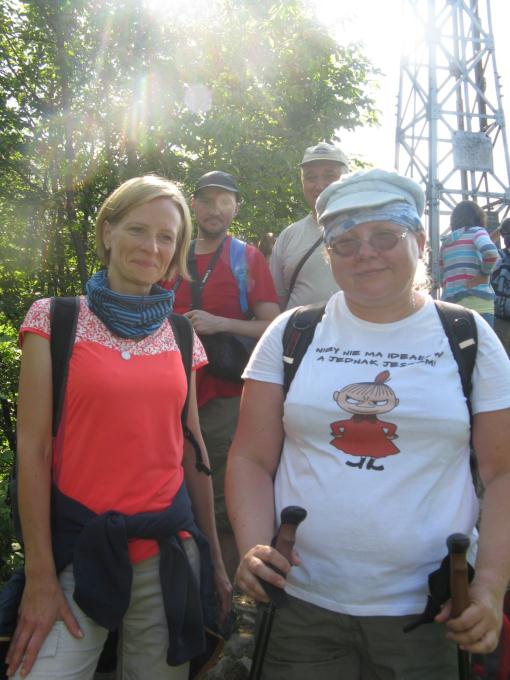 Dorotka, Agatka, Robert i Piotrna Bryjarce
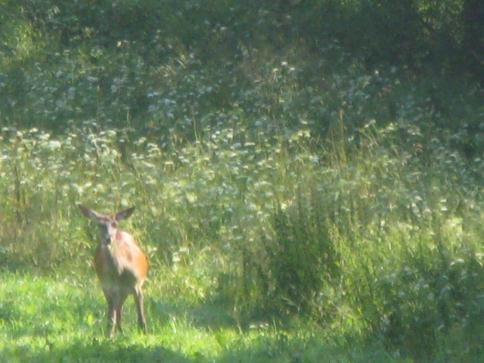 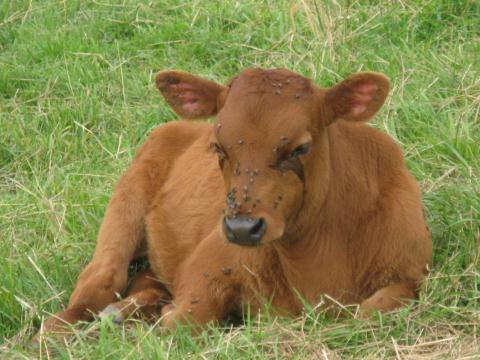 Bracia mniejsi
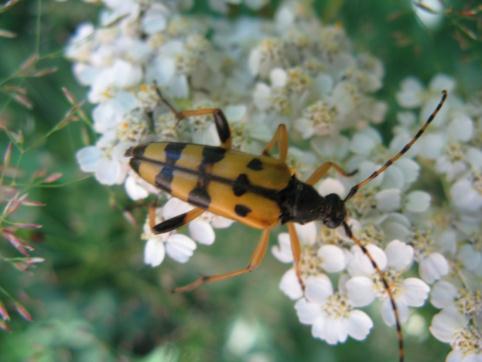 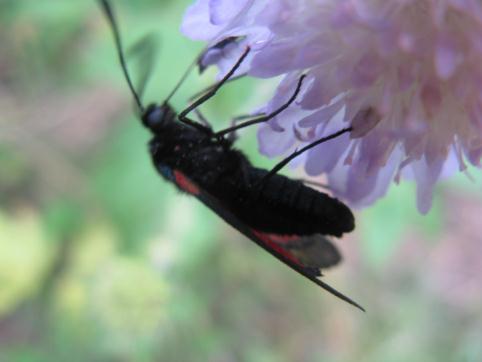 Ze Szczawnicy żółtym przez Bryjarkę i Bereśnikz Dzwonkówki do Krościenka czerwonym
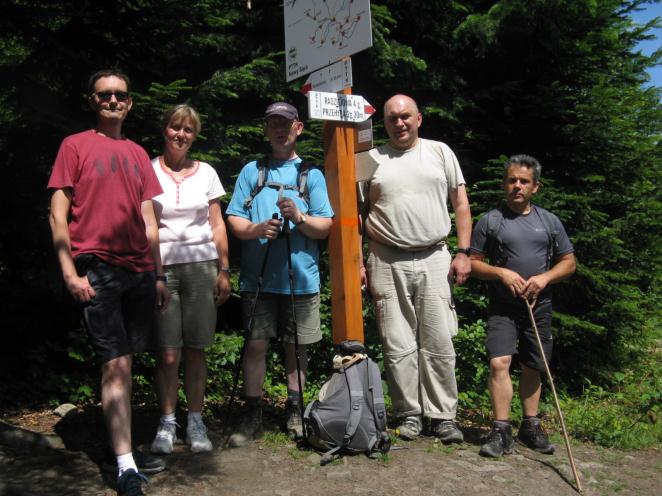 Darek, Beatka, Józek, Piotr i Andrzej
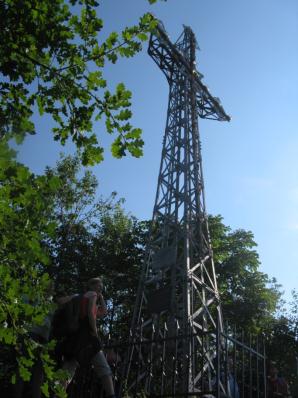 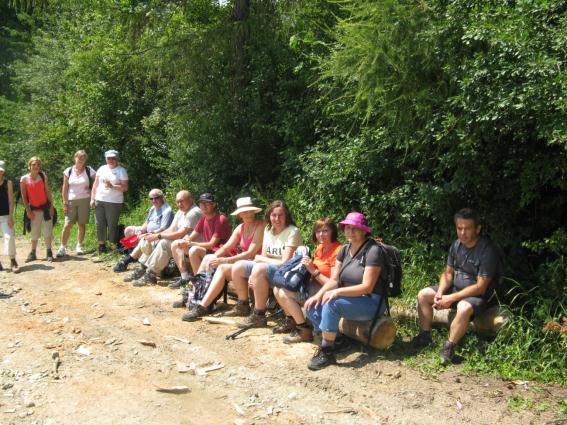 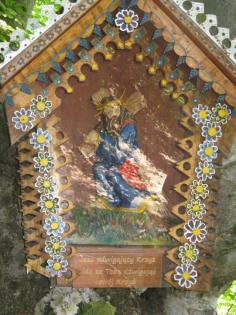 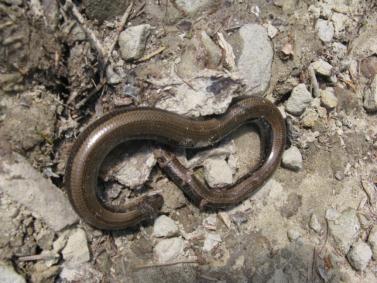 Zdjęcia z trasy
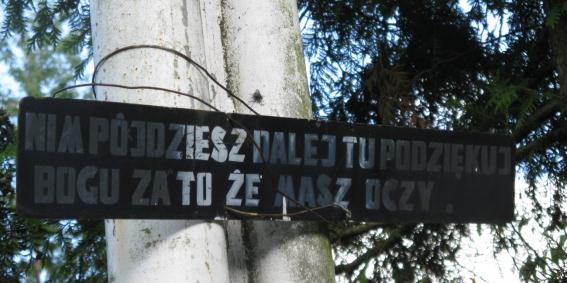 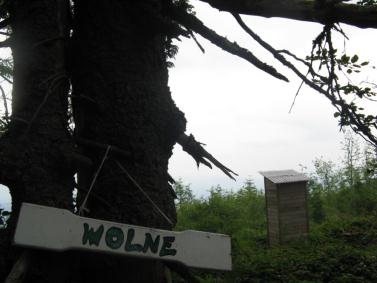 Przeczytane na szlakach
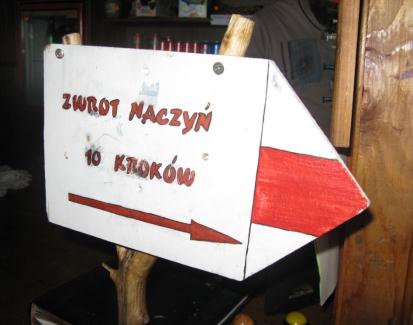 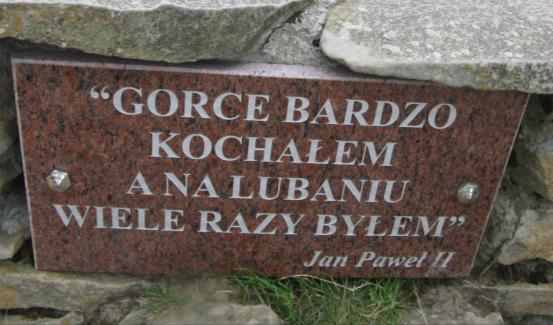 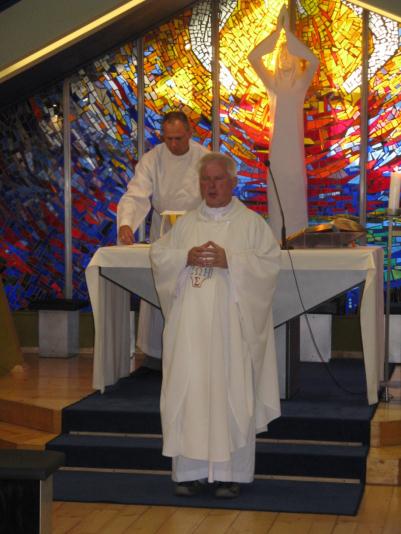 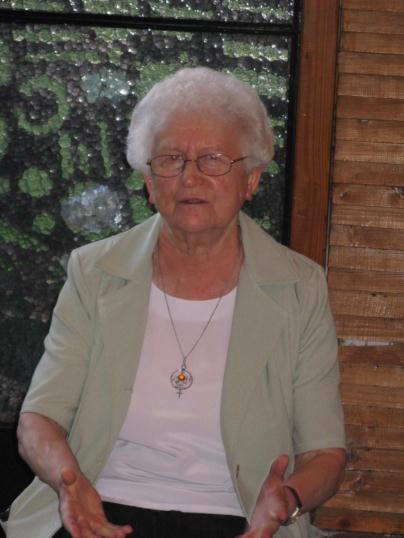 Wieczorem Msza Święta w kaplicy na Kopiej Górce i opowieść siostry Doroty o Ks. Franciszku Blachnickim w Namiocie Światła
Środa, 19 lipca Małe Pieniny: Wysoka – 1050 m n.p.m.ok. 14 km ; ok. 700 m – suma podejść
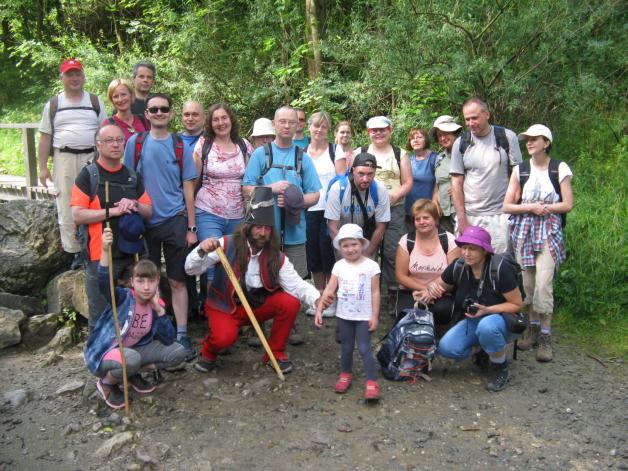 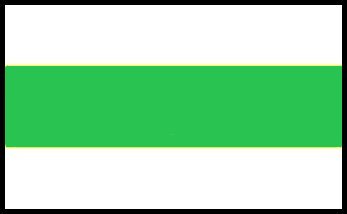 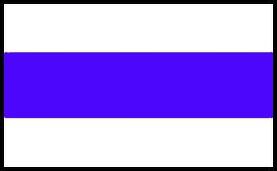 Z Jaworek zielonym przez Wąwóz Homole na Wysoką niebieskim przez Durbaszkę na Palenicęz Palenicy do Szczawnicy (najczęściej kolejką)
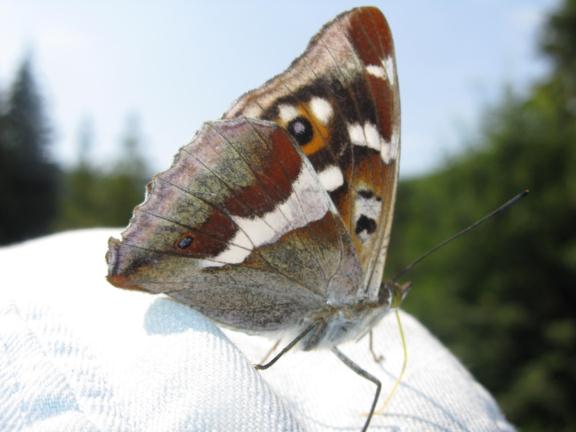 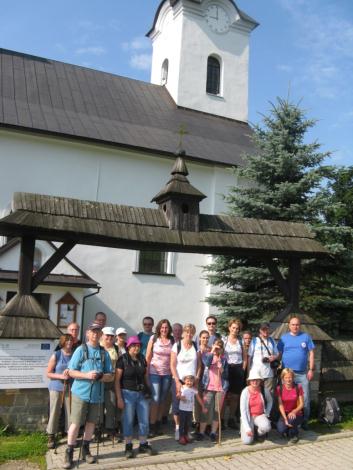 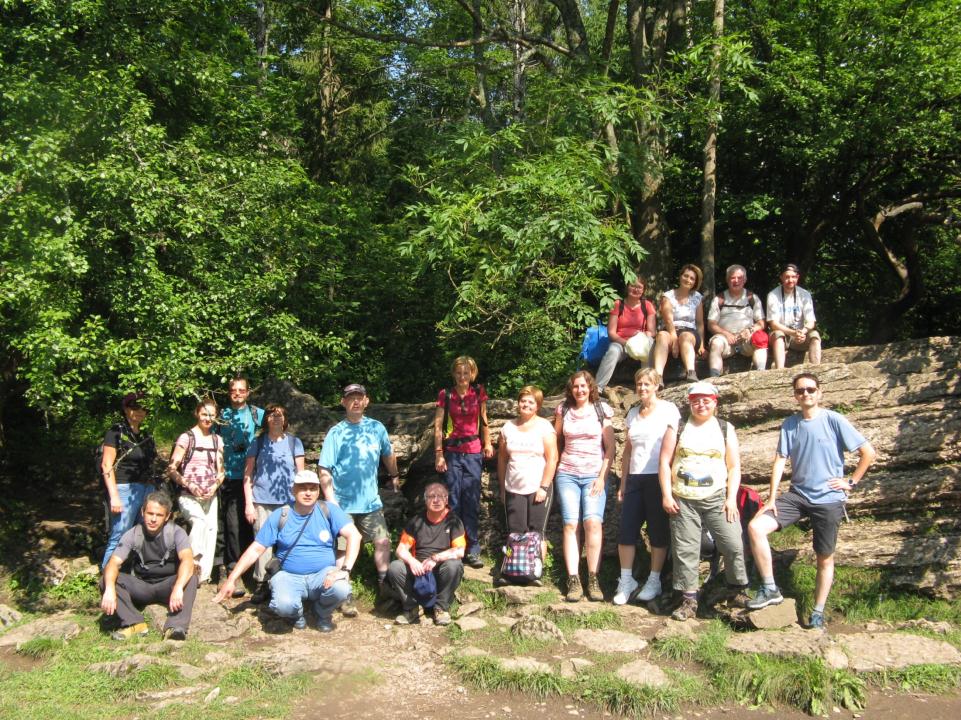 Kamienne Księgi w Wąwozie Homole
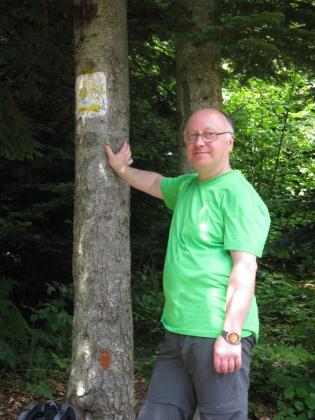 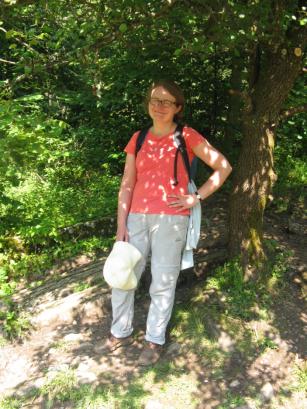 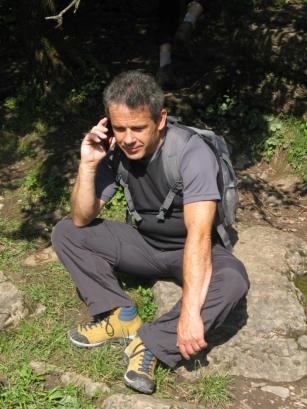 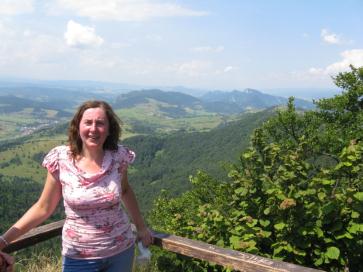 Franek, Karolinka, Andrzej i Jola
Robert i Gosia
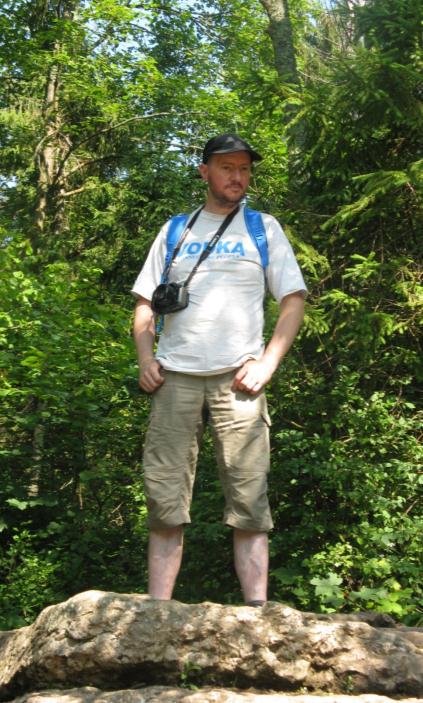 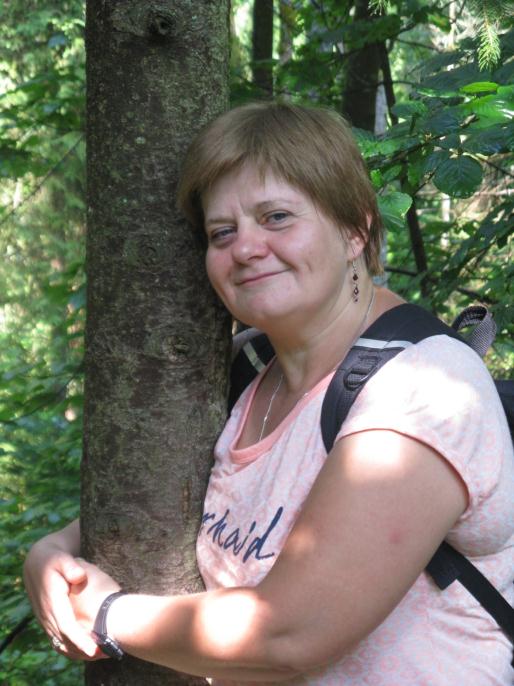 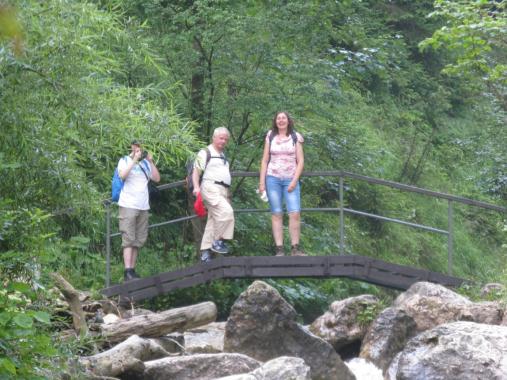 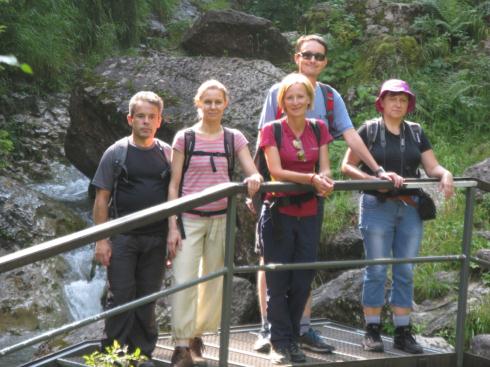 Zdjęcia z trasy
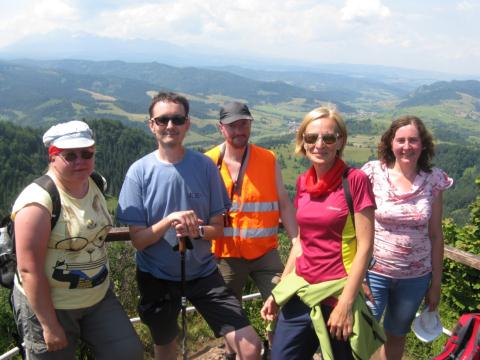 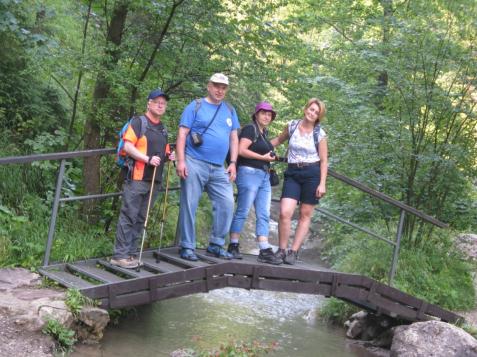 Siostra Tarsycja,Darek
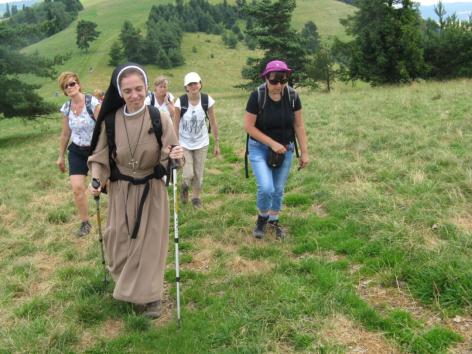 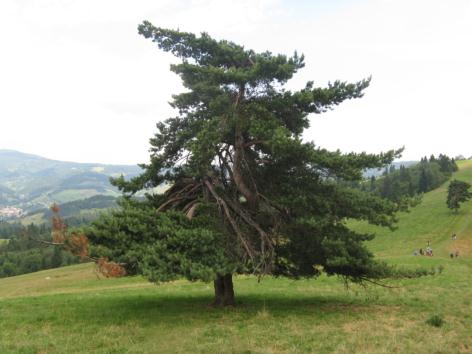 Zdjęcia z trasy
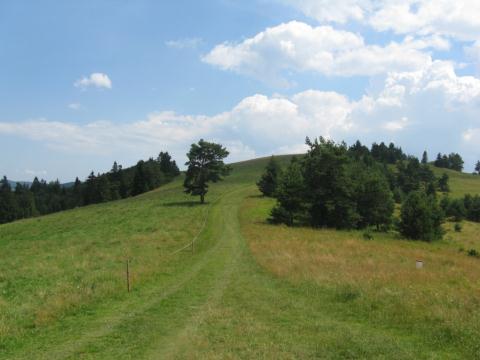 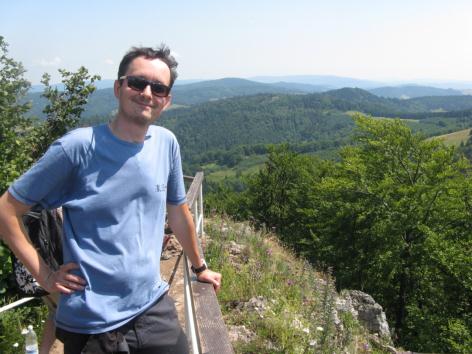 Ksiądz Janusz, Siostra Tarsycja i Beatka
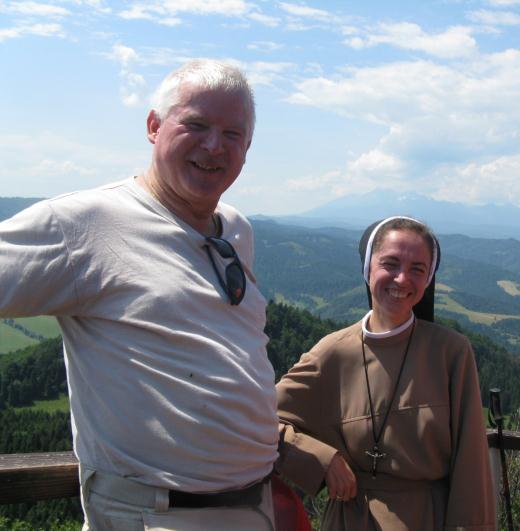 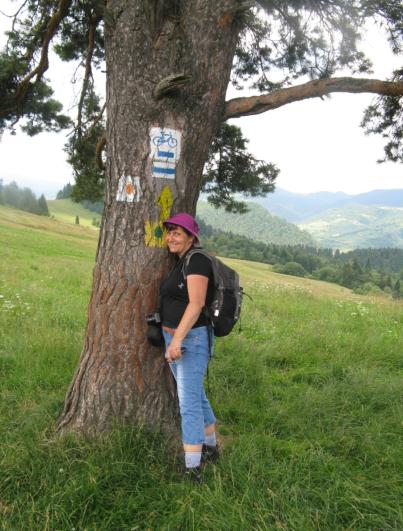 Czwartek, 20 lipca Niedzica, Czorsztyn…
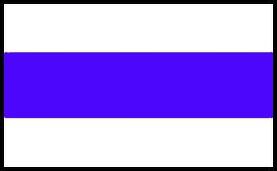 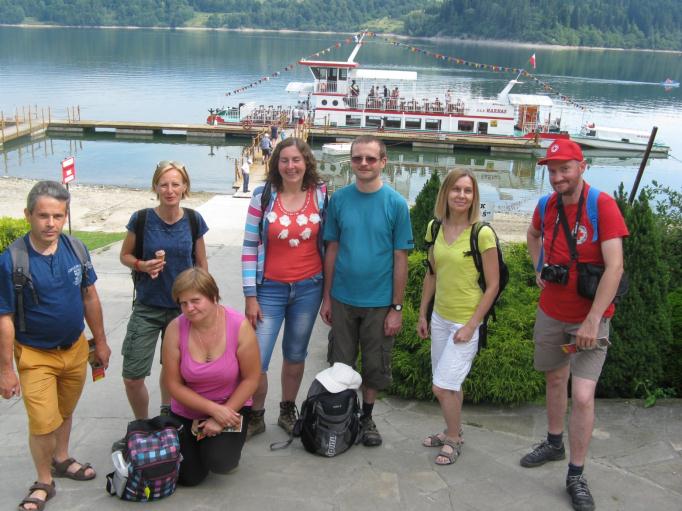 Andrzej, Dorotka, Gosia, Jola, Piotr, Jola i Robert
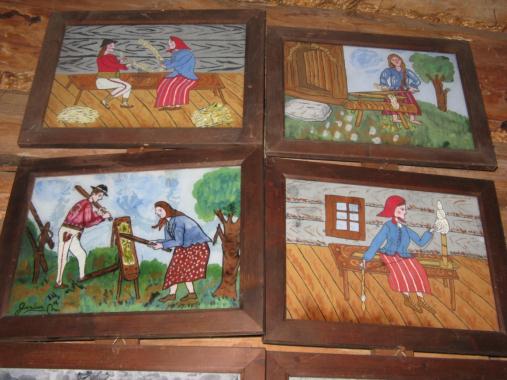 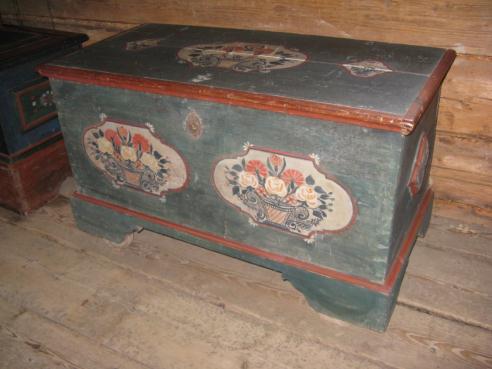 Zbiory etnograficzne ze SPICHLERZA
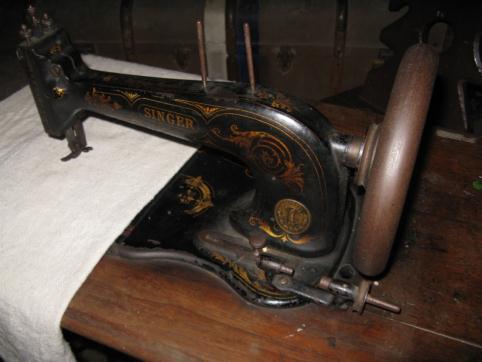 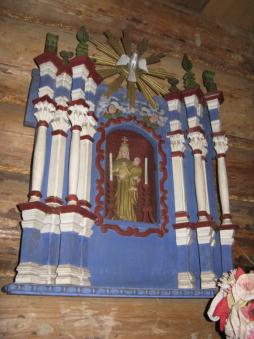 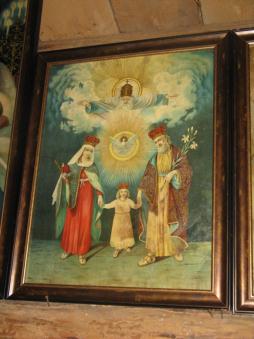 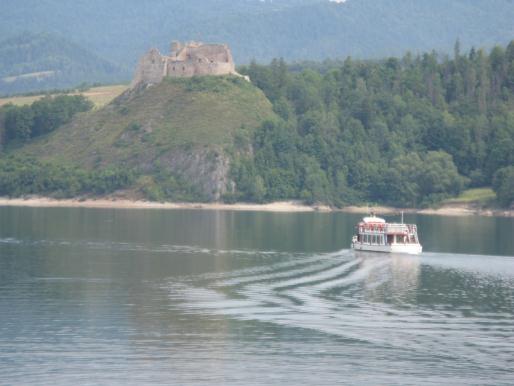 Agatka, Dorotka i Darek
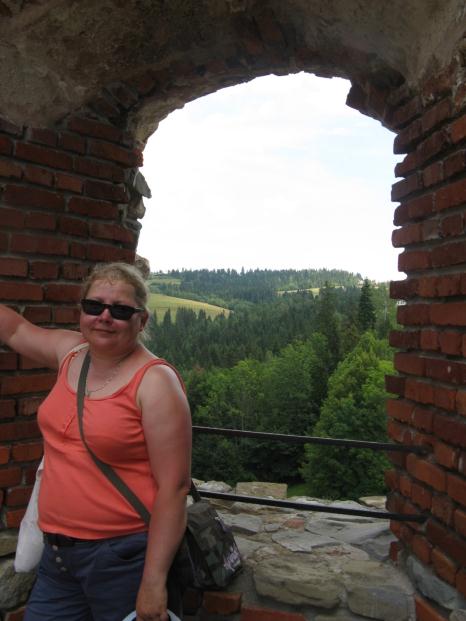 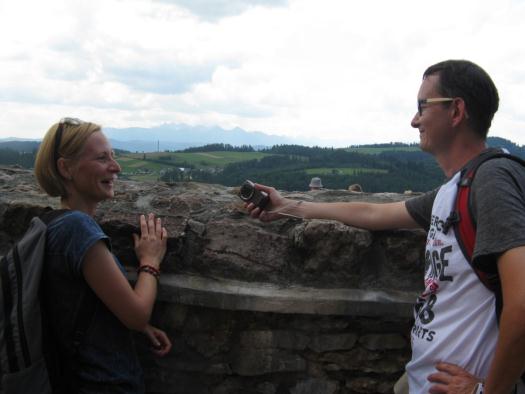 Zdjęcia z trasy
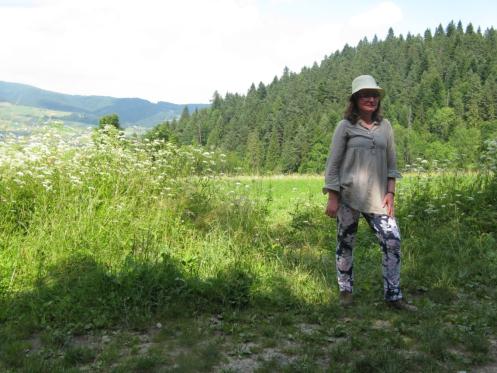 Karolinka, Gosia, Robert, Józek i Franek
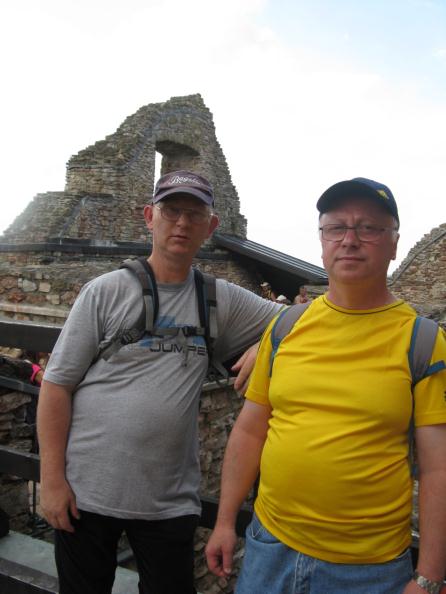 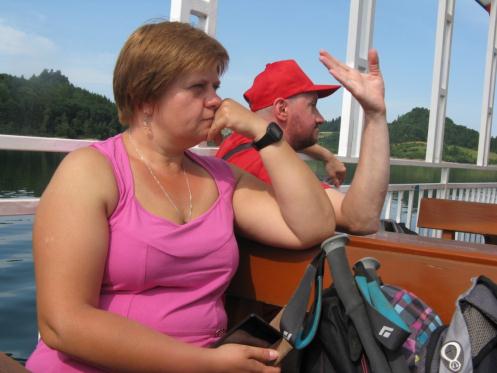 Jola, Dorotka, Iwonka, Ksiądz Janusz i Roksana
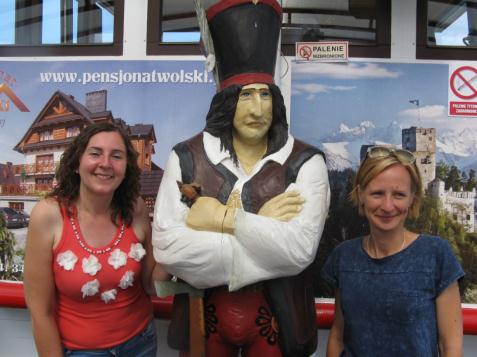 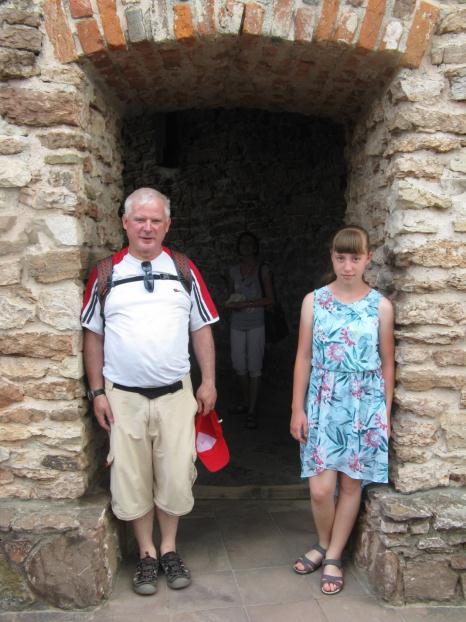 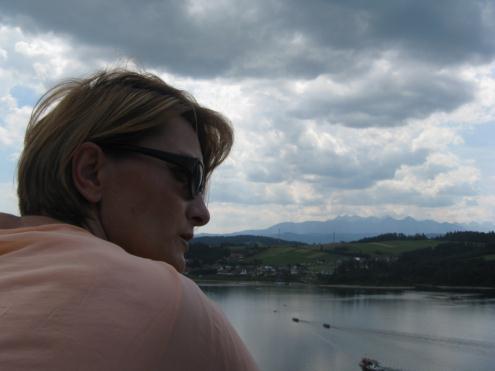 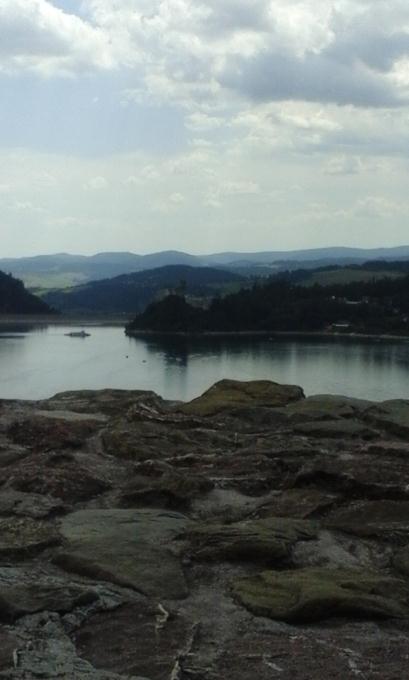 Zdjęcie Agatki
Pejzaż nad Jeziorem Czorsztyńskim
Z Czorsztyna niebieskim przez Majerz, Kozią Górę, Macelak (856 m n.p.m.) do przełęczy Chwała Bogu i żółtym do Krościenka
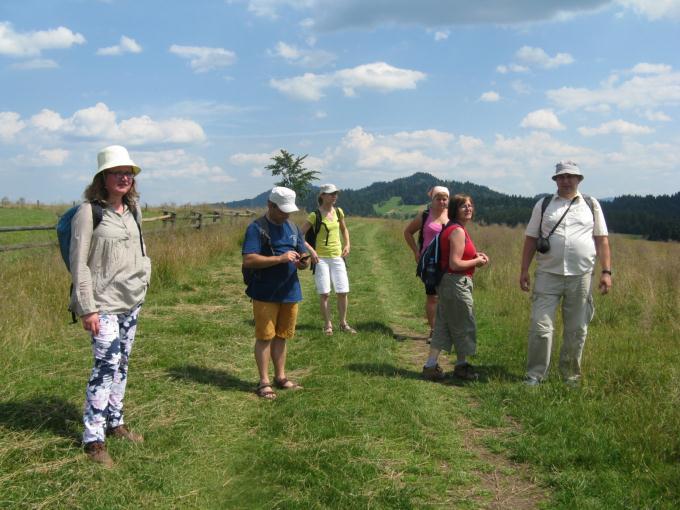 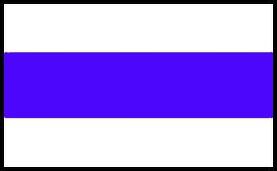 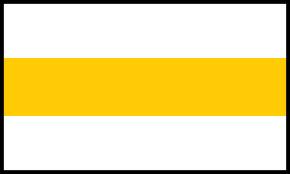 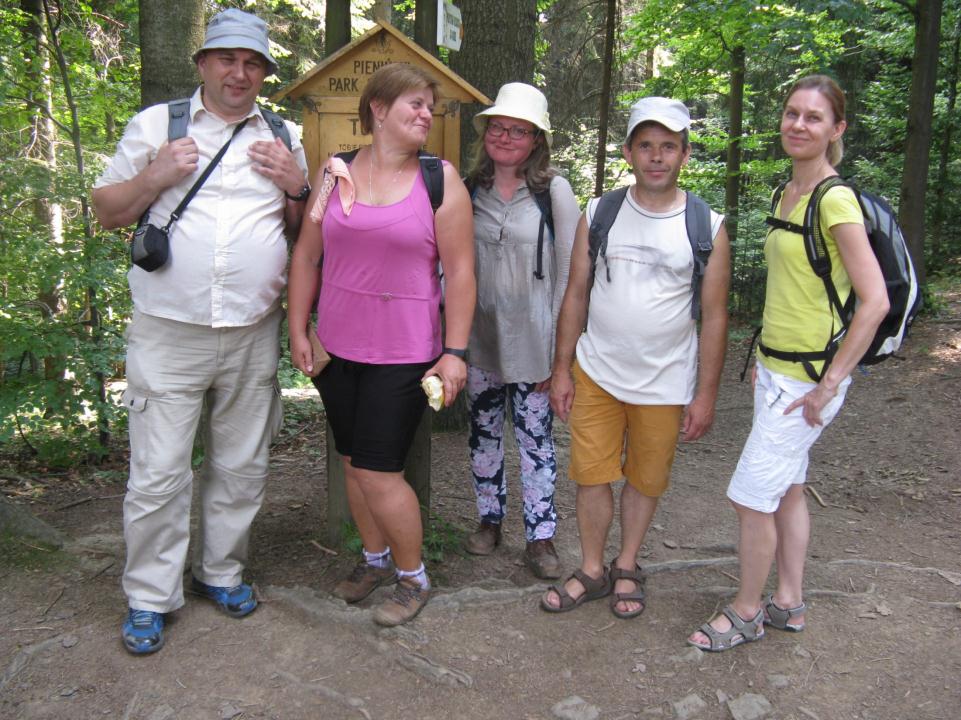 Piotr, Gosia, Karolinka, Andrzej i Jola
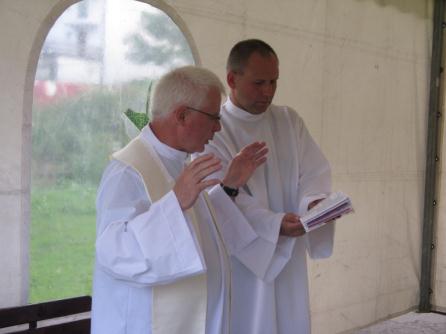 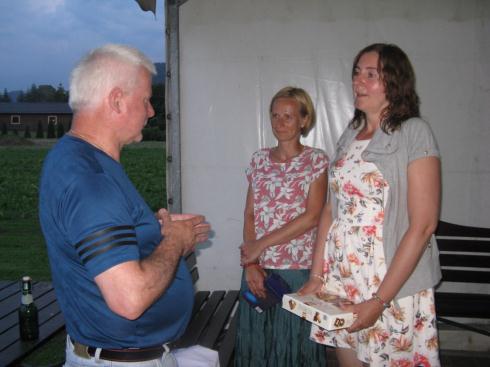 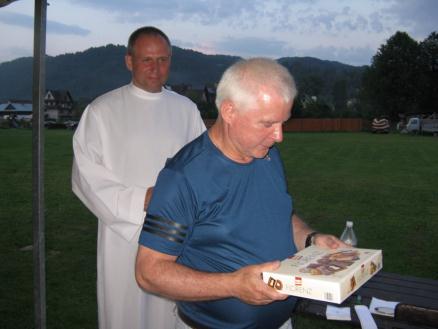 Wieczorem Msza Święta pod namiotemPożegnanie Księdza i Andrzejów
Piątek, 21 lipca Gorce: Lubań – 1211 m n.p.m.ok. 15 km ; suma podejść 570 m
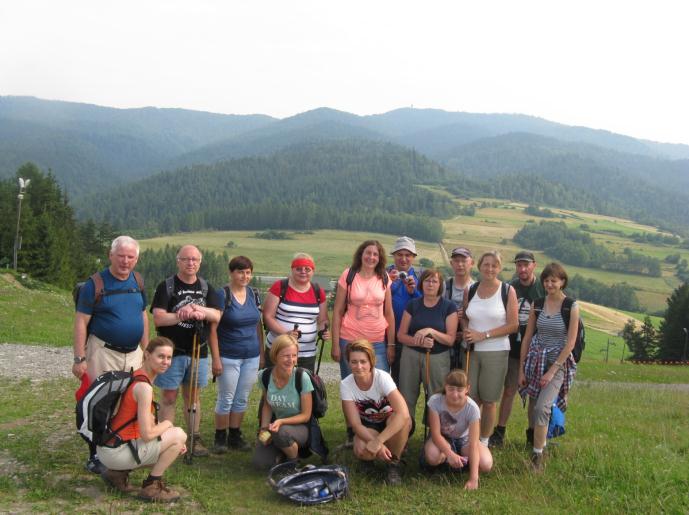 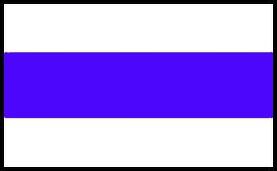 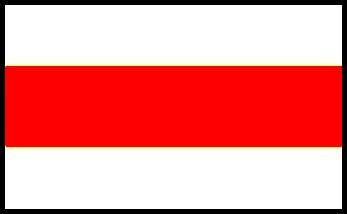 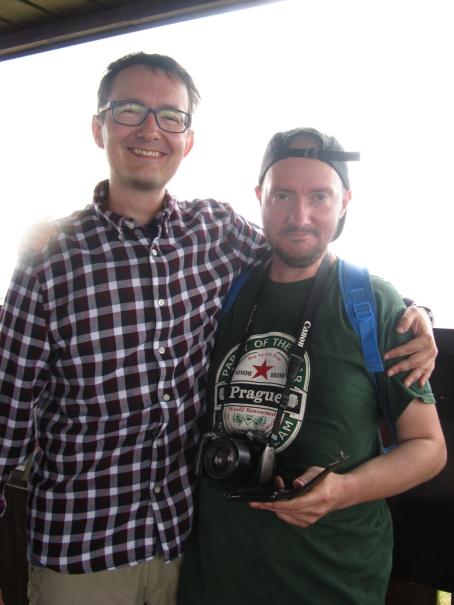 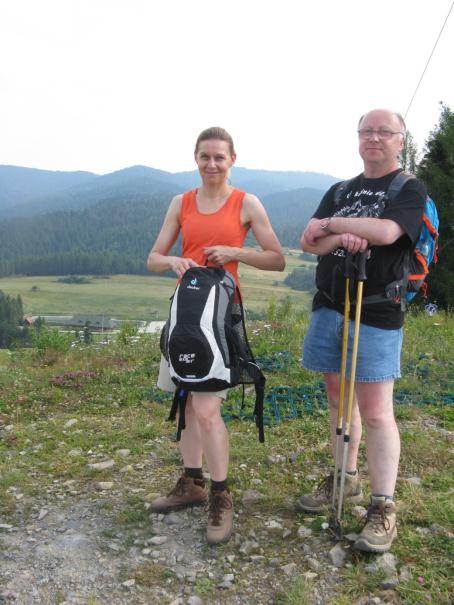 Darek, Robert, Jola i Franek
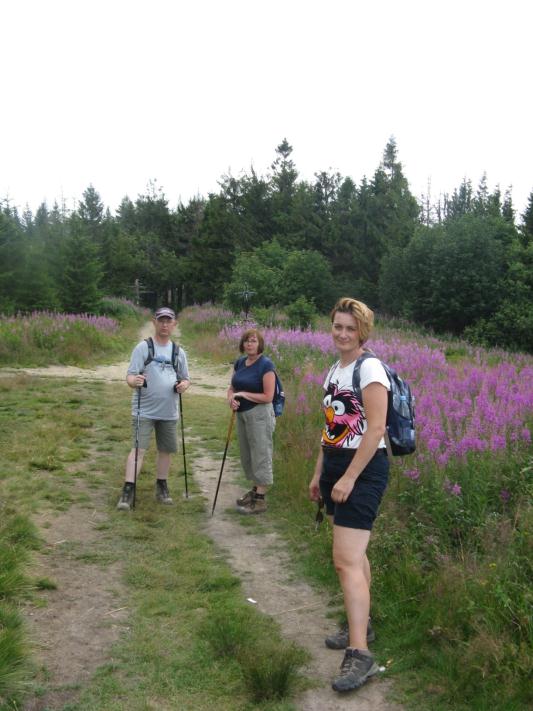 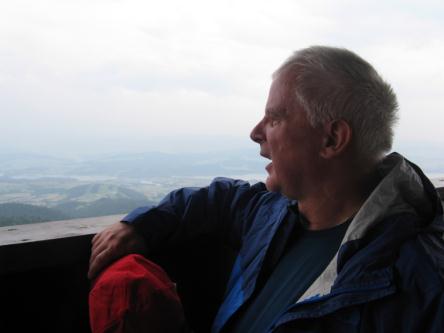 Józek, Julia, Iwonka i Ksiądz Janusz
na Lubaniu
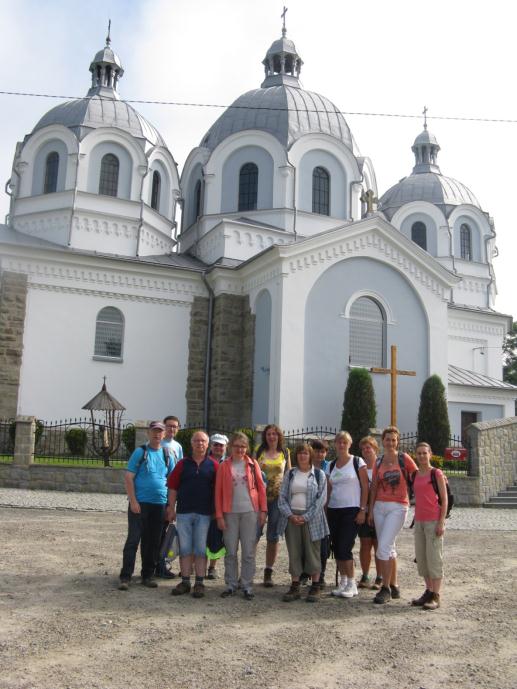 Sobota, 22 lipca Spacer na pożegnanie gór:Małe Pieniny: ze Szlachtowej żółtym, niebieskim rowerowym do Szczawnicy
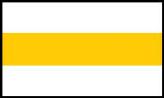 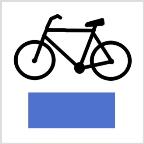 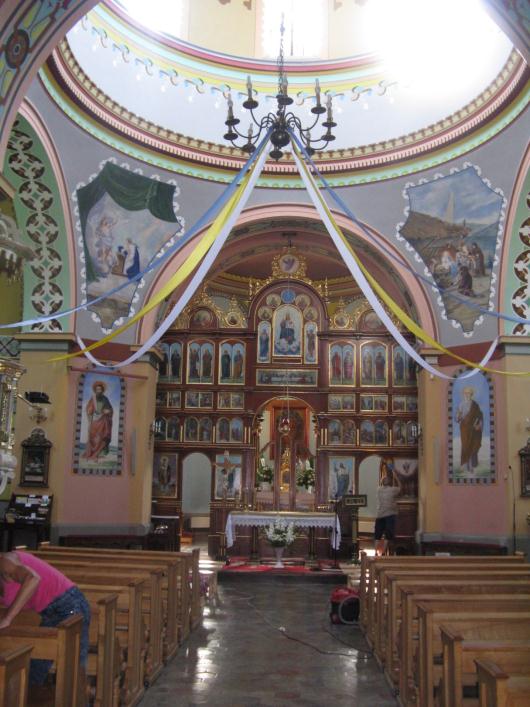 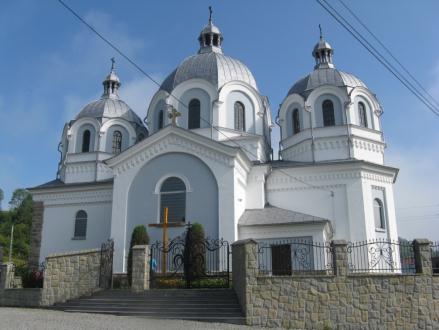 Cerkiew w Szlachtowej
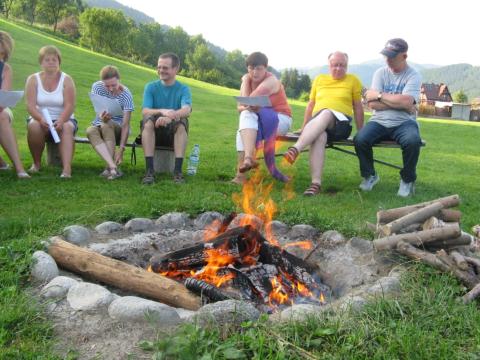 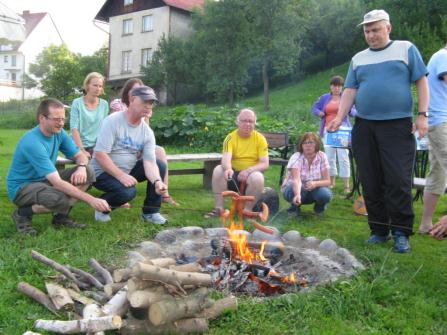 Wieczorem OGNISKO
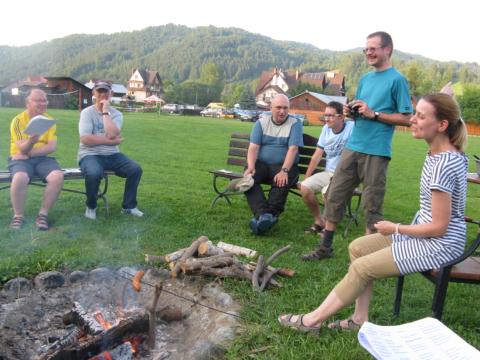 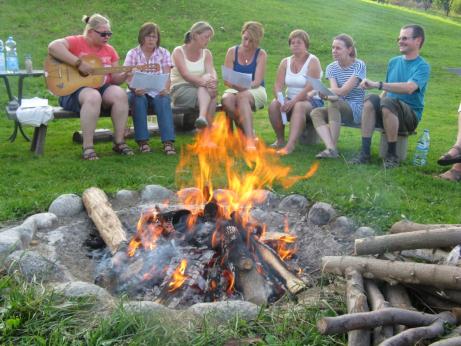 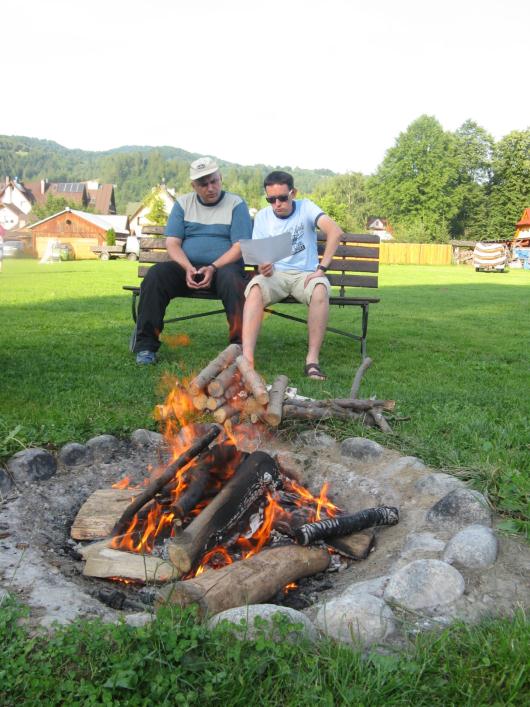 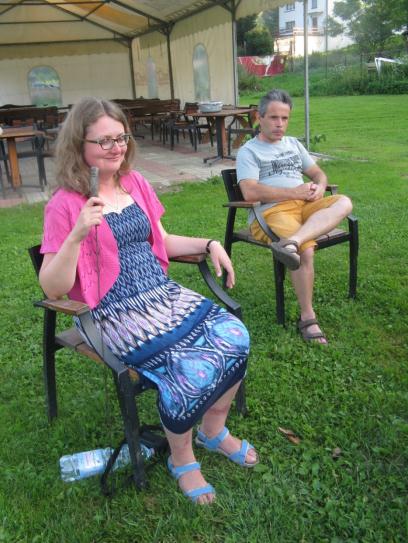 Karolinka, Andrzej, Piotr i Darek
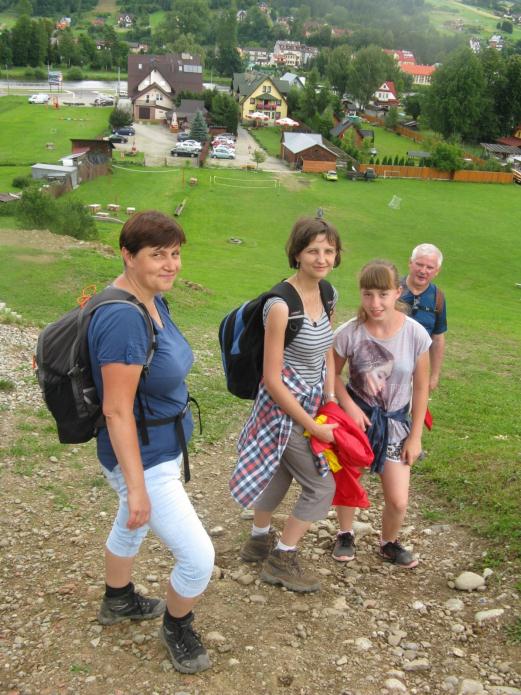 Niedziela, 23 lipca czas powrotów… Beatka, Magda, Roksana, Ksiądz Janusz